Bazy danych MySQL + PHP
Opracował: 
Artem Nowicki
Obsługa PHP i MySQL
PHP 5 i nowsze mogą współpracować z bazą danych MySQL przy użyciu:

Rozszerzenie MySQLi (i – to innowacje - ulepszenie)
PDO (obiekty danych PHP)

PDO jest bardziej elastyczne i będzie działać na 12 różnych systemach bazodanowych, podczas gdy MySQLi będzie działać tylko z bazami danych MySQL.
Obsługa MySQL
MySQLi (zorientowane objektowo)
MySQLi (proceduranle)
PDO
Objektowe połączenie do MySQL
<?php$servername = "localhost";$username = "username";$password = "password";//Tworzenie Połączenia$conn = new mysqli($servername, $username, $password);// Sprawdzenie połączeniaif ($conn->connect_error) {  die("Connection failed: " . $conn->connect_error);} echo "Connected successfully";?>
Proceduralne
<?php$servername = "localhost";$username = "username";$password = "password";// Create connection$conn = mysqli_connect($servername, $username, $password);// Check connectionif (!$conn) {  die("Connection failed: " . mysqli_connect_error());}echo "Connected successfully";?>
PDO
<?php$servername = "localhost";$username = "username";$password = "password";try {  $conn = new PDO("mysql:host=$servername;dbname=myDB", $username, $password);  // set the PDO error mode to exception  $conn->setAttribute(PDO::ATTR_ERRMODE, PDO::ERRMODE_EXCEPTION);  echo "Connected successfully"; } catch(PDOException $e) {  echo "Connection failed: " . $e->getMessage();}?>
Projekt Zawody Wędkarskie
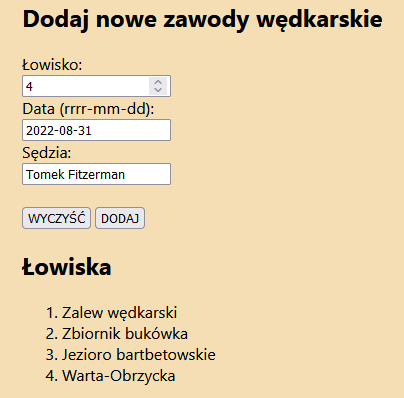 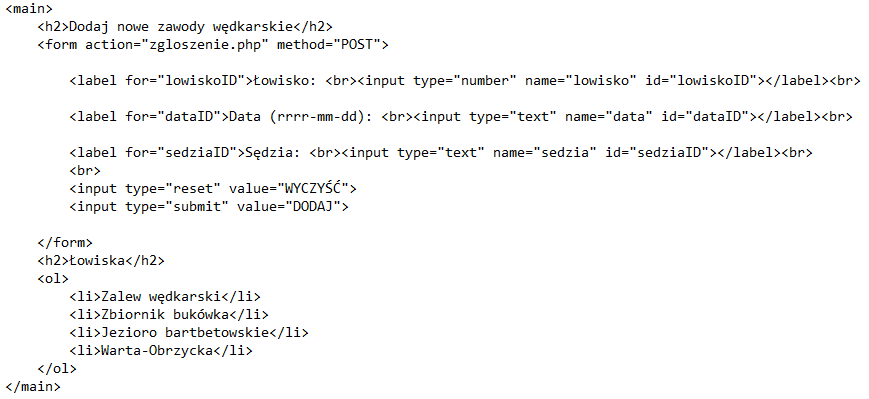 Baza MySQL
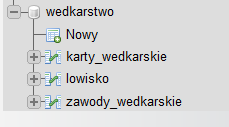 Baza danych
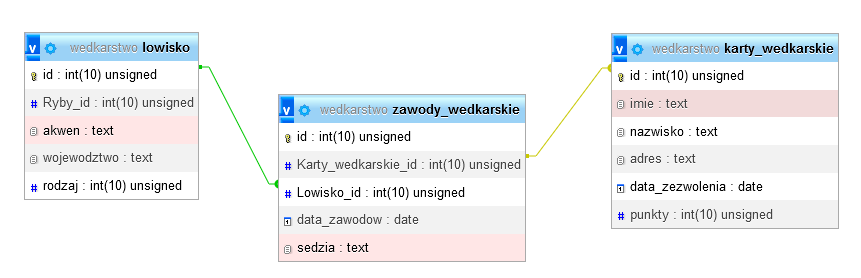 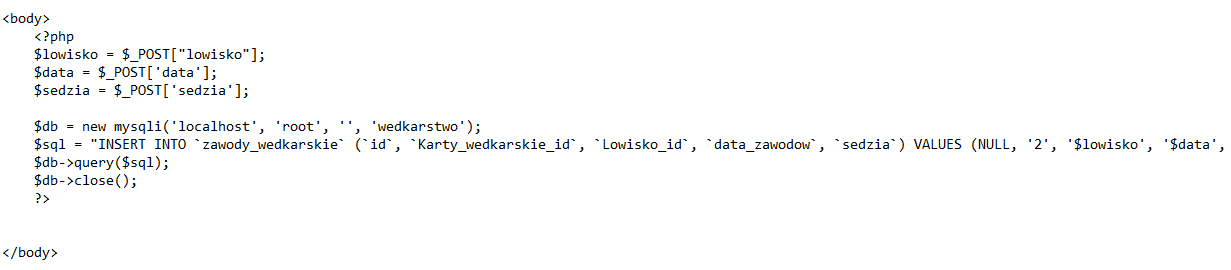 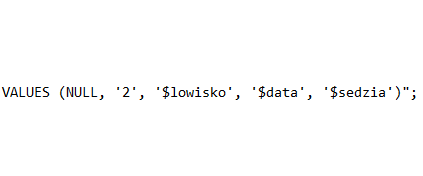 zgloszenie.php kod
<body>
    <?php
    $lowisko = $_POST["lowisko"];
    $data = $_POST['data'];
    $sedzia = $_POST['sedzia'];

    $db = new mysqli('localhost', 'root', '', 'wedkarstwo');
    $sql = "INSERT INTO `zawody_wedkarskie` (`id`, `Karty_wedkarskie_id`, `Lowisko_id`, 

`data_zawodow`, `sedzia`) VALUES (NULL, '2', '$lowisko', '$data', '$sedzia')";
   
 $db->query($sql);
    $db->close();
    ?>

</body>
Kwerendy do wykonania – kwerenda 1
dodaje rekord do tabeli zawody_wedkarskie o wartościach:
Karty_wedkarskie_id - 2; Lowisko_id - 4; data_zawodow - „2018-09-28”; sedzia - Tomasz Kowal;

Baza powinna sama nadać wartość pola id dla tabeli
INSERT INTO `zawody_wedkarskie` (`id`, `Karty_wedkarskie_id`, `Lowisko_id`, `data_zawodow`, `sedzia`) 
VALUES (NULL, `2`, `4`, `2018-0-28`, `Tomasz Kowal`);
Kwerenda nr 2
wybierające jedynie pole data_zawodow z tabeli zawody_wedkarskie dla sędziego Jana Kowalewskiego
SELECT `data_zawodow` FROM `zawody_wedkarskie` WHERE `sedzia` = "Jan Kowalewski"
Kwerenda nr 3
wybierające jedynie pola imię i nazwisko z tabeli karty_wedkarskie dla zwycięzcy zawodów wędkarskich o identyfikatorze 3 (identyfikator dotyczy zawodów, a nie wędkarza), należy użyć relacji
SELECT `imie`, `nazwisko` FROM `karty_wedkarskie` LEFT JOIN zawody_wedkarskie on karty_wedkarskie.id = zawody_wedkarskie.karty_wedkarskie_id WHERE Karty_wedkarskie_id = 3;
Kwerenda 4
modyfikujące dane w tabeli karty_wedkarskie, pole punkty dla rekordu o identyfikatorze 2 należy zmienić na wartość 10
UPDATE `karty_wedkarskie` SET `punkty` = ”10” WHERE `id` = 2;
Dodanie danych przez POST
<!DOCTYPE html>
<html lang="en">
  <head>
    <meta charset="UTF-8">
    <title>Add Record Form</title>
  </head>
  <body>
    <form action="insert.php" method="post">
      <p>
        <label for="firstName">First Name:</label>
        <input type="text" name="first_name" id="firstName">
      </p>
      <p>
        <label for="lastName">Last Name:</label>
        <input type="text" name="last_name" id="lastName">
      </p>
      <input type="submit" value="Submit" name="submit">
    </form>
  </body>
</html>
<?php

$link = mysqli_connect("localhost", "root", "", "training");
if($link === false){
 die("ERROR: Could not connect. " . mysqli_connect_error());
}

if(isset($_POST['submit'])){
	$first_name = $_POST['first_name'];
  $last_name  = $_POST['last_name'];

$sql = "INSERT INTO users (first_name, last_name) VALUES ('$first_name', '$last_name')";
  if(mysqli_query($link, $sql)){
    echo "Records added successfully.";
  } else{
    echo "ERROR: Could not able to execute $sql. " . mysqli_error($link);
  }
}
// close connection
mysqli_close($link);
?>
Bez formularza
<?php
$servername = "localhost";
$username = "root";
$password = "";
$dbname = "samochody";

$conn = mysqli_connect($servername, $username, $password, $dbname);
if (!$conn) {
    die("Connection failed: " . mysqli_connect_error());
}
$sql = "INSERT INTO cars (marka, model, uwagi)
VALUES ('Dacia', 'Duster', 'Kierownica')";

if (mysqli_query($conn, $sql)) {
    echo "New record created successfully";
} else {
    echo "Error: " . $sql . "<br>" . mysqli_error($conn);
}
mysqli_close($conn);
?>
Wstawianie danych bez formularza
Wyświetlenie danych z bazy
Używamy tabeli zawody_wędkarskie;
Wyświetlamy: imię i nazwisko sędziego, datę zawodów, oraz ID łowiska;

Musimy zatem wyświetlić dane następujących pól bazy.
sedzia, data_zawodow, Lowisko_id
$db = new mysqli('localhost', 'root', '', 'wedkarstwo');
 $sql = "INSERT INTO `zawody_wedkarskie` (`id`, `Karty_wedkarskie_id`, `Lowisko_id`, `data_zawodow`, `sedzia`) VALUES (NULL, '2', '$lowisko', '$data', '$sedzia')";

echo "Rekord dodano";

$query1="SELECT sedzia, data_zawodow, Lowisko_id FROM zawody_wedkarskie";
$result=mysqli_query($db, $query1)
or die('Błędne zapytanie');
while($row = mysqli_fetch_array($result))
{
echo $row['sedzia']." ".$row['data_zawodow']." ".$row['Lowisko_id']."<br>";
}

    $db->query($sql);

    $db->close();
?>
mysql_fetch_array()
mysql_fetch_array() jest rozszerzoną wersją mysql_fetch_row(). Oprócz zapisywania danych w indeksach numerycznych, zapisuje je też w indeksach przyporządkowujących (asocjacyjnych), używając nazw pól jako kluczy. 

Zwraca tablicę zawierającą pobrany wiersz, lub FALSE jeżeli nie ma więcej wierszy w wynik.
<?php
$mysqli = new mysqli("localhost","root","","wedkarstwo");

if ($mysqli -> connect_errno) {
  echo "Blad polaczenia: " . $mysqli -> connect_error;
  exit();
}
$sql = "SELECT sedzia, data_zawodow FROM zawody_wedkarskie";
$result = $mysqli -> query($sql);

$row = $result -> fetch_array(MYSQLI_NUM); // Macierz numeryczna
printf ("%s (%s)\n", $row[0], $row[1]);

$row = $result -> fetch_array(MYSQLI_ASSOC);      // Struktury asocjacyjne
printf ("%s (%s)\n", $row["sedzia"], $row["data_zawodow"]);

// Zwolnienie procedury 
$result -> free_result();

$mysqli -> close();
?>
<?php
$conn = new mysqli("localhost","root","","wedkarstwo");

if ($conn -> connect_errno) {
  echo "Blad polaczenia: " . $mysqli -> connect_error;
  exit();
}

$query1="SELECT sedzia, data_zawodow, Lowisko_id FROM zawody_wedkarskie";
$result=mysqli_query($conn,$query1)   or die('Błędne zapytanie');

$ilosc=mysqli_num_rows($result);                   echo '<table border="1">';
echo '<tr><th>Sedzia</th><th>data zawodow</th><th>Lowisko</th></tr>';
for($i=0;$i<$ilosc;$i++)
{
$row = mysqli_fetch_array($result);
echo
"<tr><td>".$row['sedzia']."</td><td>".$row['data_zawodow']."</td><td>".$row['Lowisko_id'
]."</td></tr>";
}
echo '</ table >’;   mysqli_close($conn);
?>